«Что растёт на грядках».  Многообразие  овощных культур
Что такое овощи?
Овощи – это растения, которые можно употреблять в пищу. Термин чаще всего применяют к корнеплодам, тыквенным и пасленовым, т.к. плоды, собираемые с кустарников и деревьев, принято именовать фруктами и ягодами.
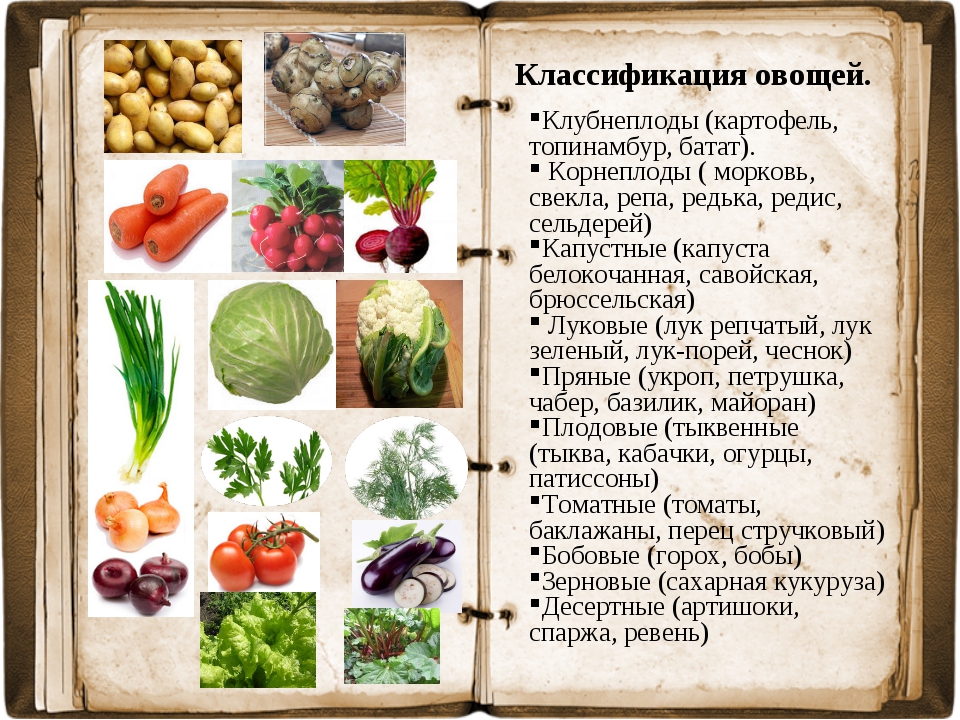 Сколько существует видов овощей?
На сегодняшний день ботаники выделяют около 350 000 видов овощей. Сюда относятся культуры, которые произрастают на всех континентах Земли, исключая Антарктиду. Одних перцев существует 80 видов. Такое многообразие достигается путем селекционной работы и проведения различных исследований
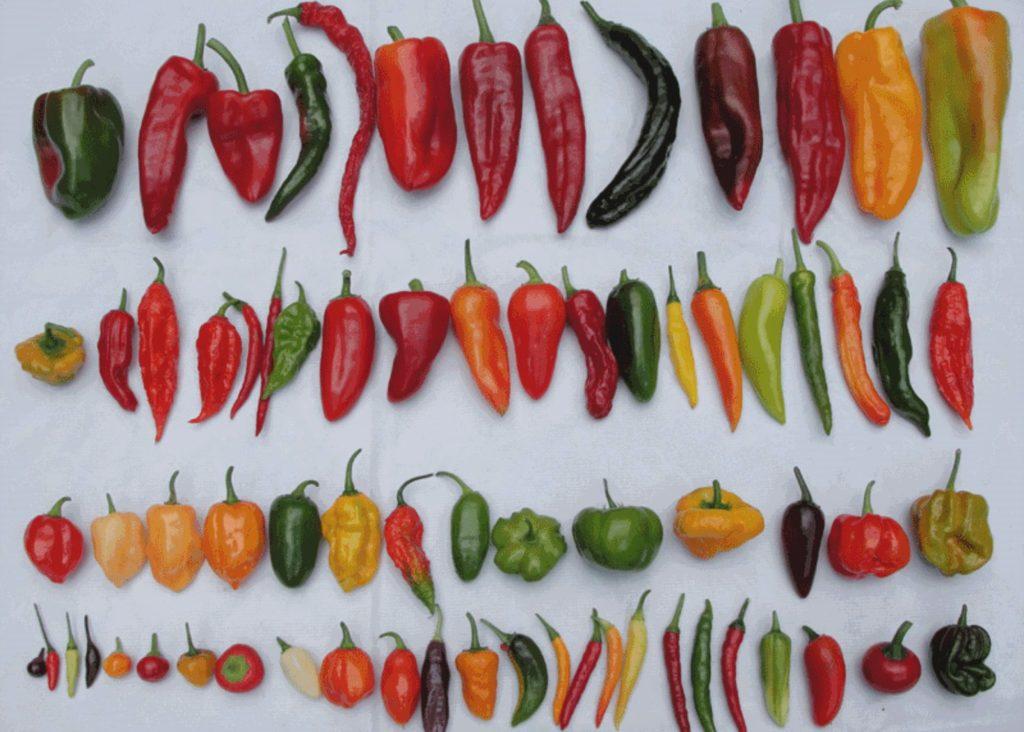 В мире производится более 600 видов овощей, в России – около 80, что связано с климатическими особенности и национальными традициями. Основными выращиваемыми овощными культурами являются капуста, огурцы, томаты, лук, морковь, столовая свекла, чеснок, кабачки, перец, баклажаны, зеленные культуры, тыква.
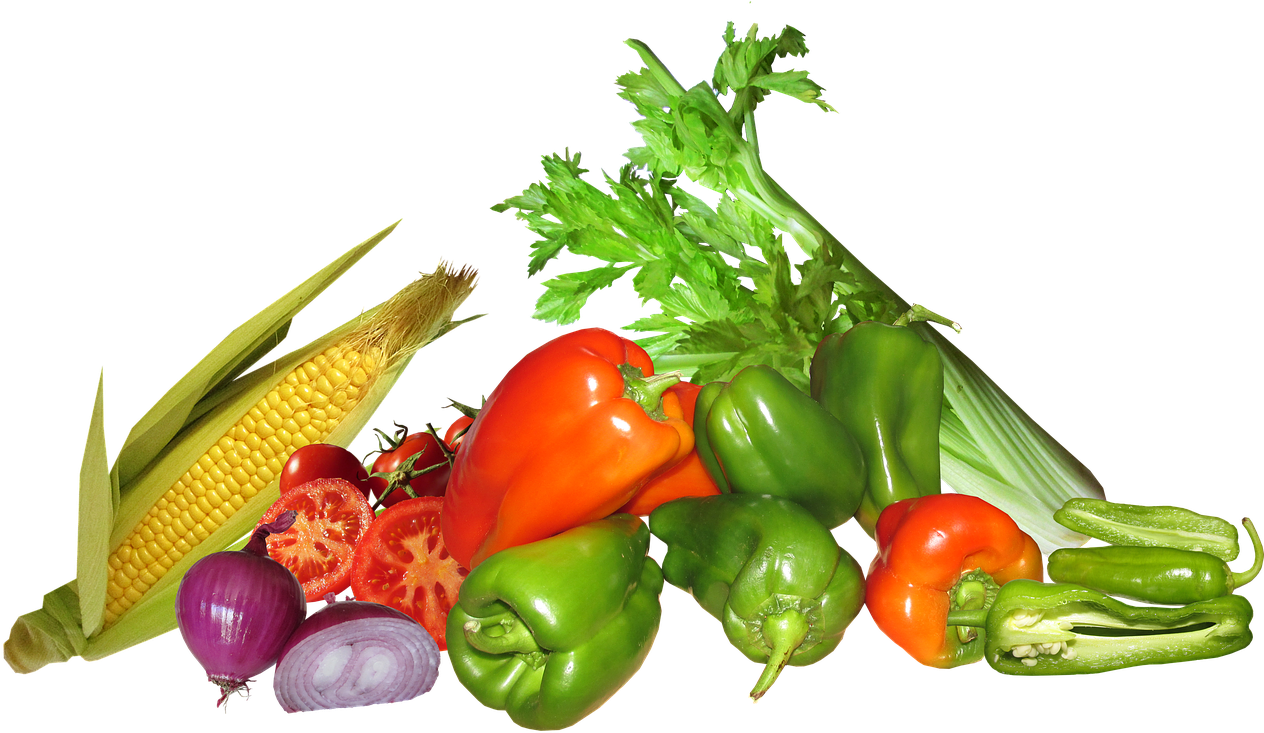 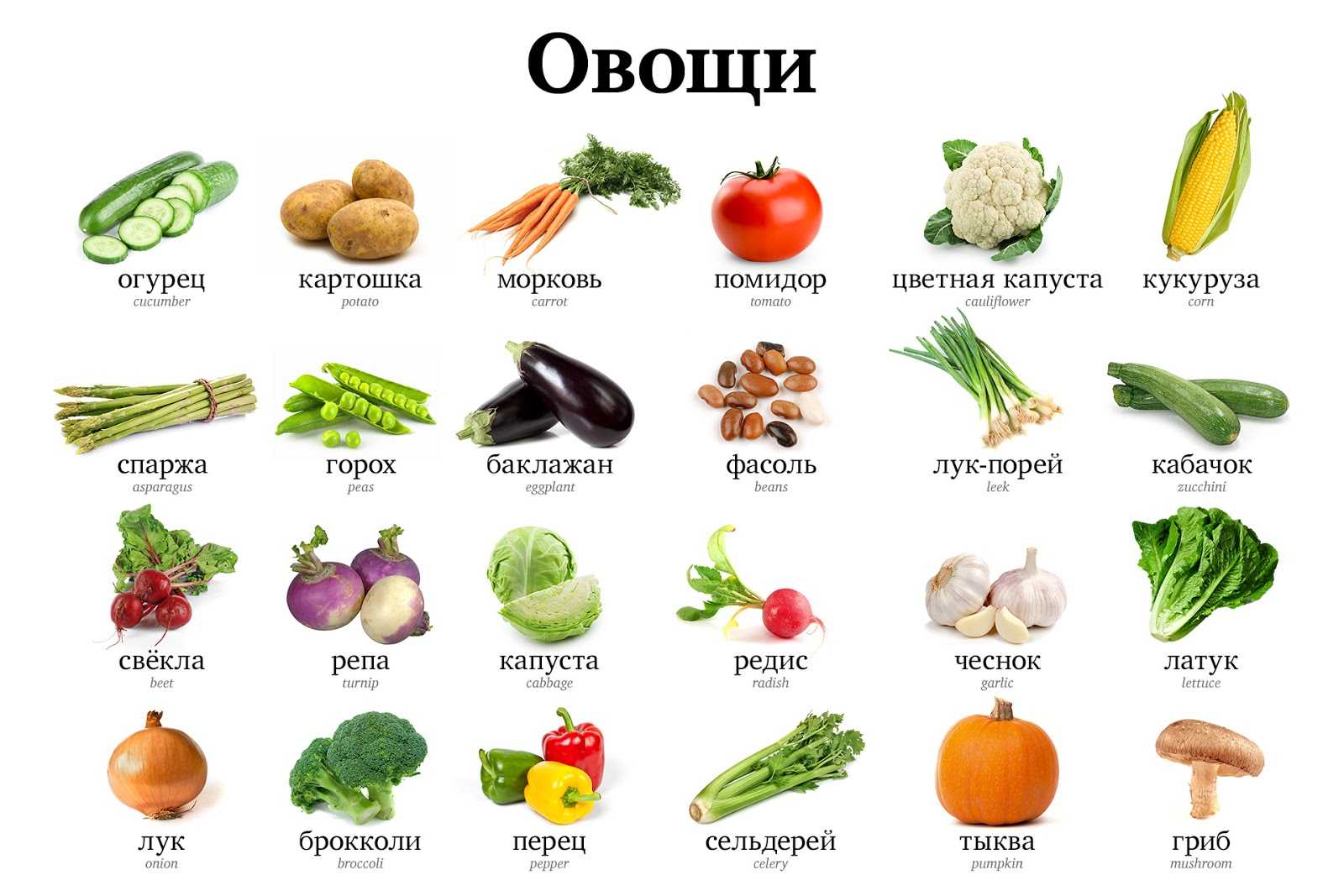 Помимо основных овощей огородники любители выращивают много экзотических и редких видов овощей: артишок, вигна, дайкон, романеско, мангольд, эндивий, спаржа, физалис, различные виды капусты, различные виды салатов.
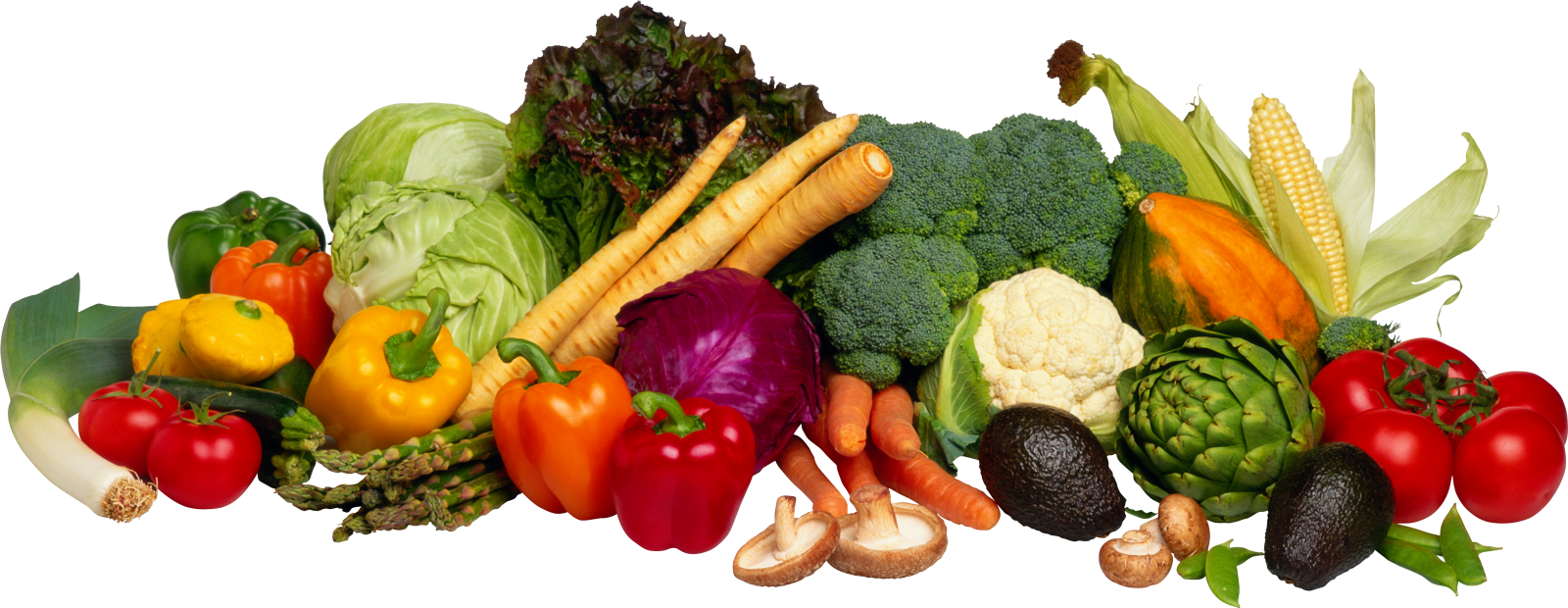 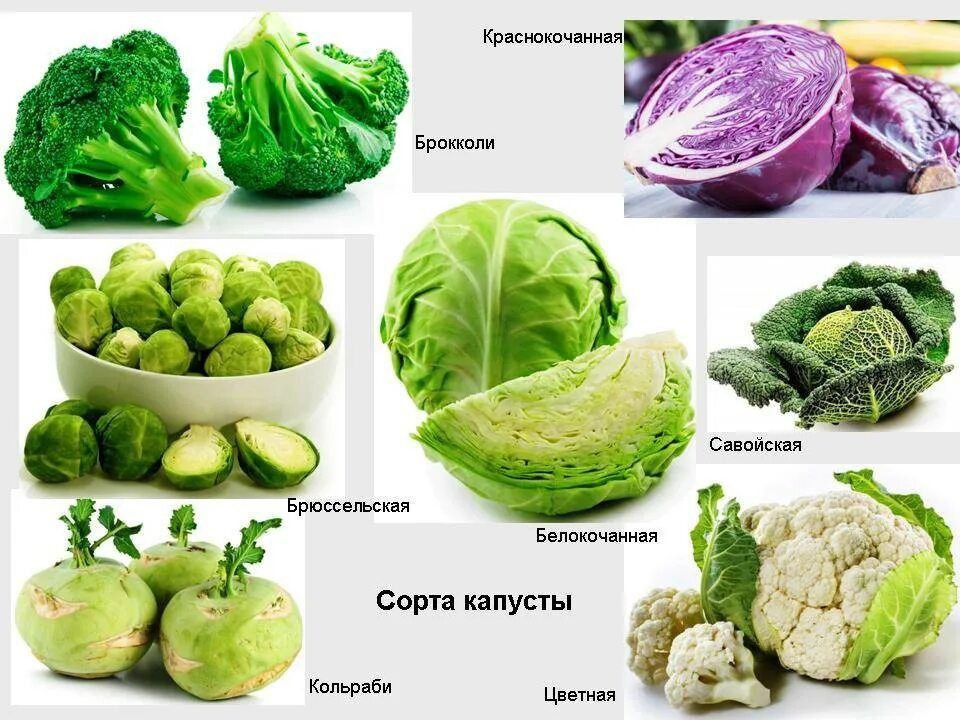 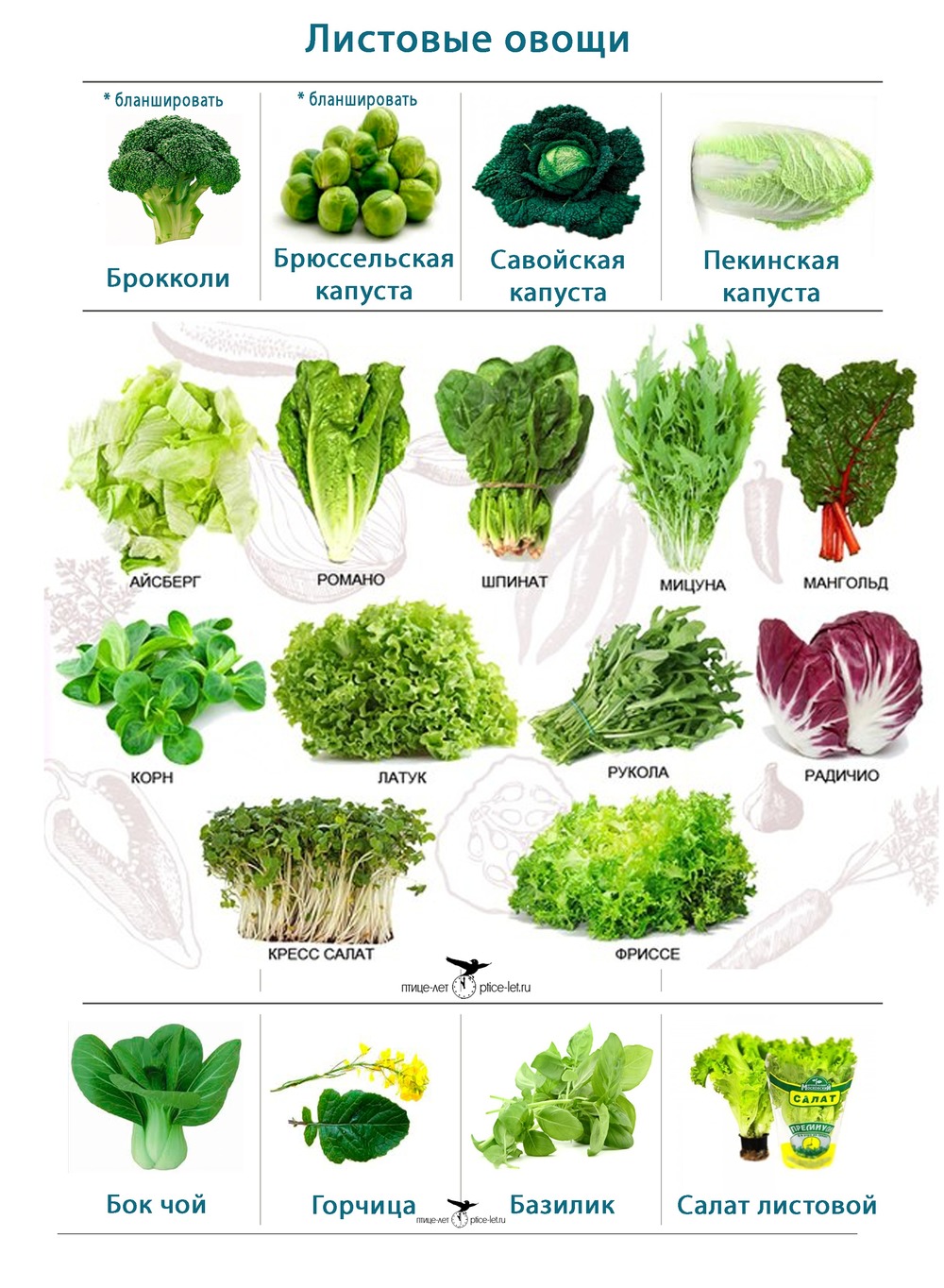 Назови овощную культуру
Картофель
Физалис
Капуста брюсельская
Джекпот!!!
1 название – 1 балл 
4 названия – 4 балла
Базилик, лук, салат, петрушка
Капуста краснокочанная и савойская
Баклажаны
Капуста кольраби
Сельдерей
Сельдерей
Сельдерей
Капуста романеско
Артишок
Спаржа
Чеснок, редис, петрушка, морковь, цветная капуста
Капуста брокколи
Дайкон
Баклажан
Мангольд
Пекинская капуста
Рукола
Репчатый лук
Капуста белокочанная, савойская, брюсельская
Шпинат
Капуста брюсельская
лук-порей
Патисоны
Капуста белокочанная, пекинская, краснокочанная, брокколи, цветная
Вигна
Морковь, свёкла, капуста, картофель, лук
Сельдерей
Репа
Руккола
Сельдерей
Артишок
Укроп
Базилик, укроп, петрушка , тархун
Кольраби
Лук
Шпинат
Мангольд
Капуста романеско
Капуста савойская
Спаржа
Базилик
Дайкон
Кольраби
Физалис
Баклажан
Лук-порей
Артишок
Вигна